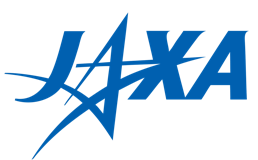 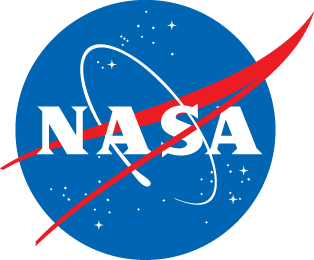 The X-Ray Imaging and Spectroscopy Mission
Richard Kelley
NASA Goddard Space Flight Center

On behalf of 100’s of scientists, engineers, technicians, managers and support staff in the US, Japan, and Europe.


2nd XRISM Community Workshop
University of Maryland

January 17, 2024
Chandra image
Hitomi/SXS spectrum
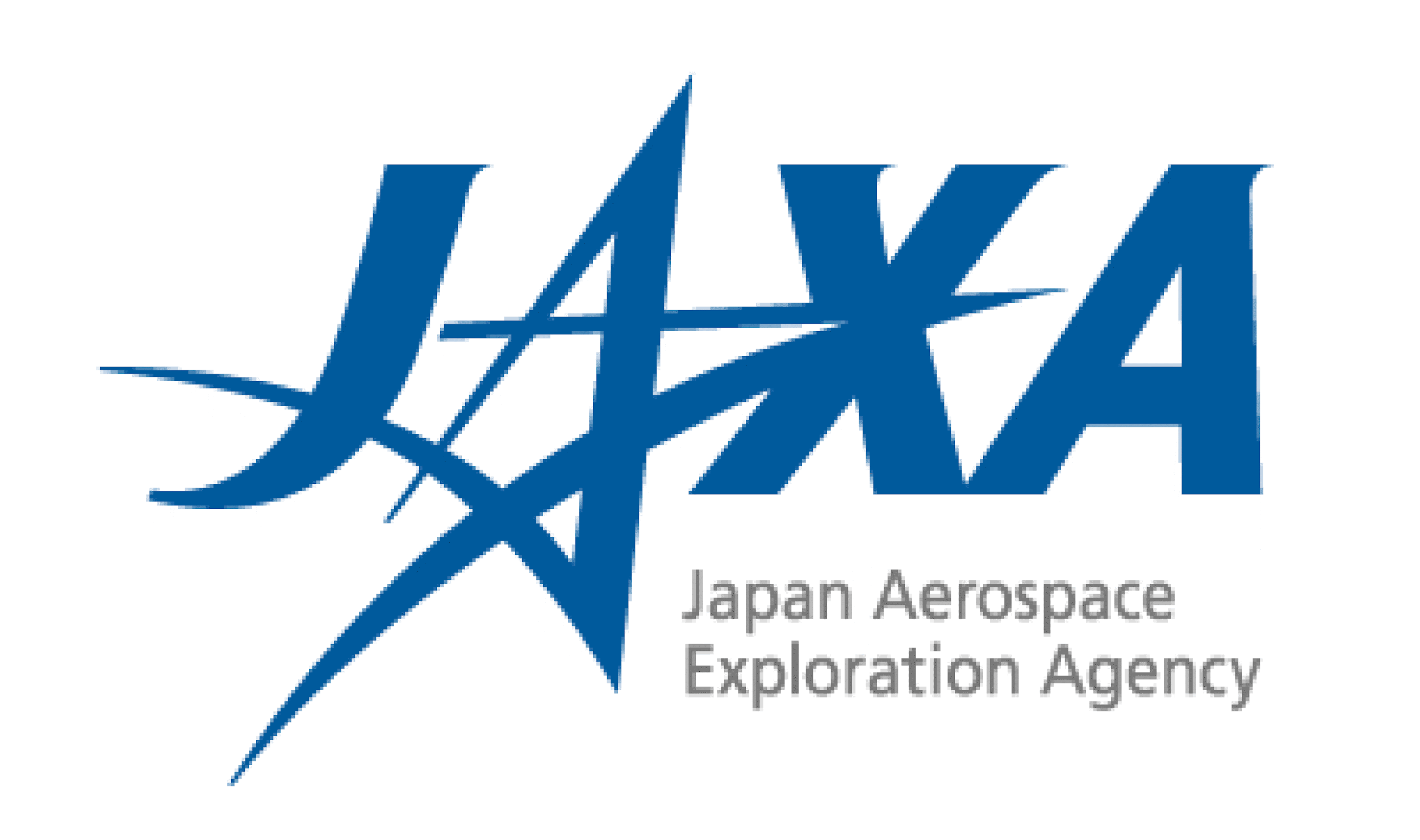 XRISM Successfully Launched!
Tanegashima Space Center, Japan
7 September 2023, 08:42:11 JST
Dual manifest with SLIM
Excellent orbit insertion (576 km)
Critical operations complete:
Solar array deployment
Sun acquisition
Cryocooler start up and operation
Resolve electronics ON
Commissioning still underway
‹#›
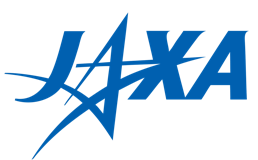 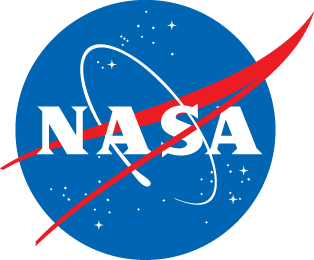 The X-Ray Imaging and Spectroscopy Mission
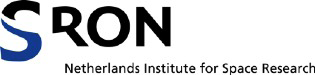 X-Ray Mirror Assemblies (2)
Focal length for both instruments = 5.6m
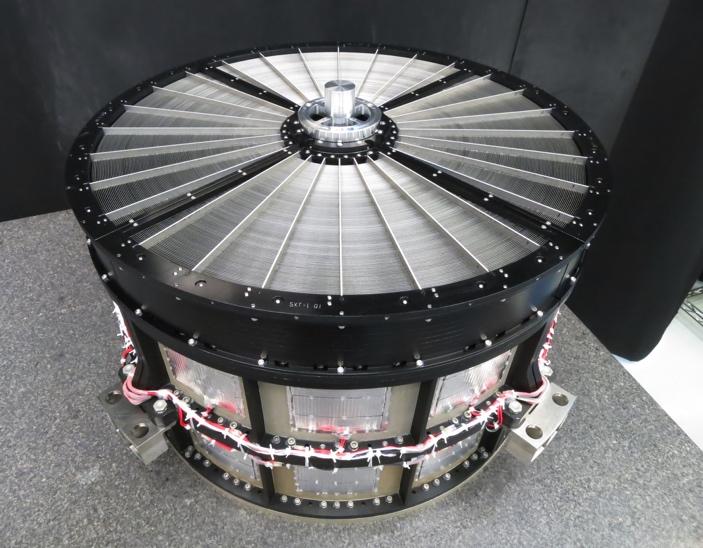 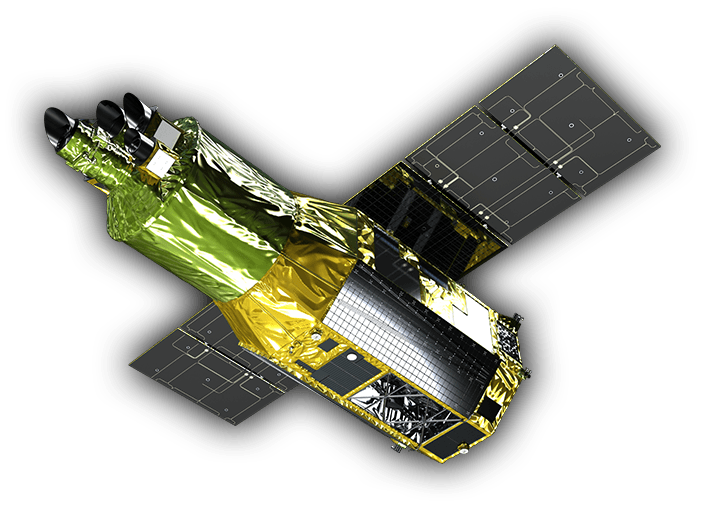 Xtend CCD Imager
Resolve X-Ray Spectrometer
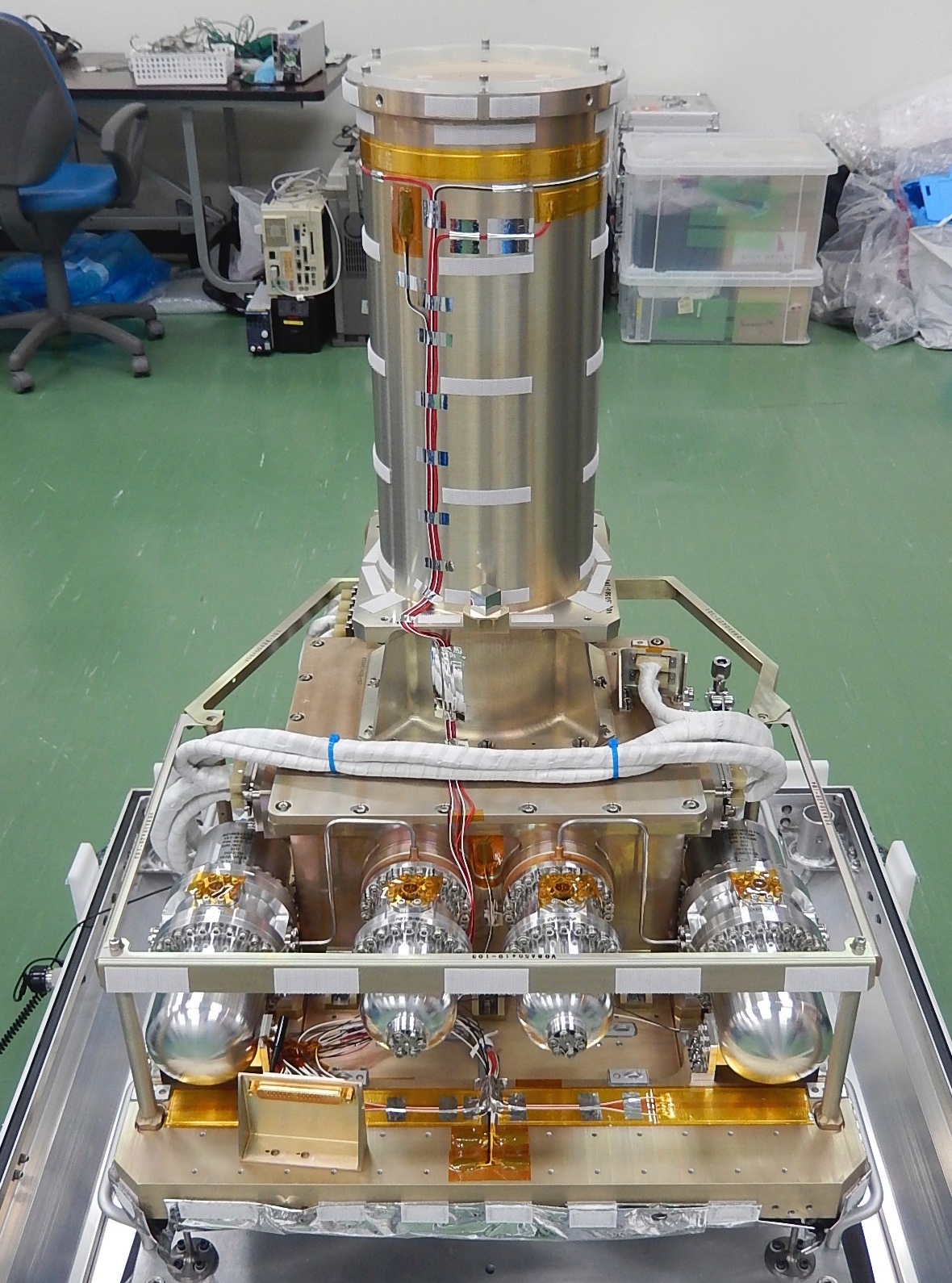 Xtend - developed by numerous institutions in Japan, led primarily by Osaka University.
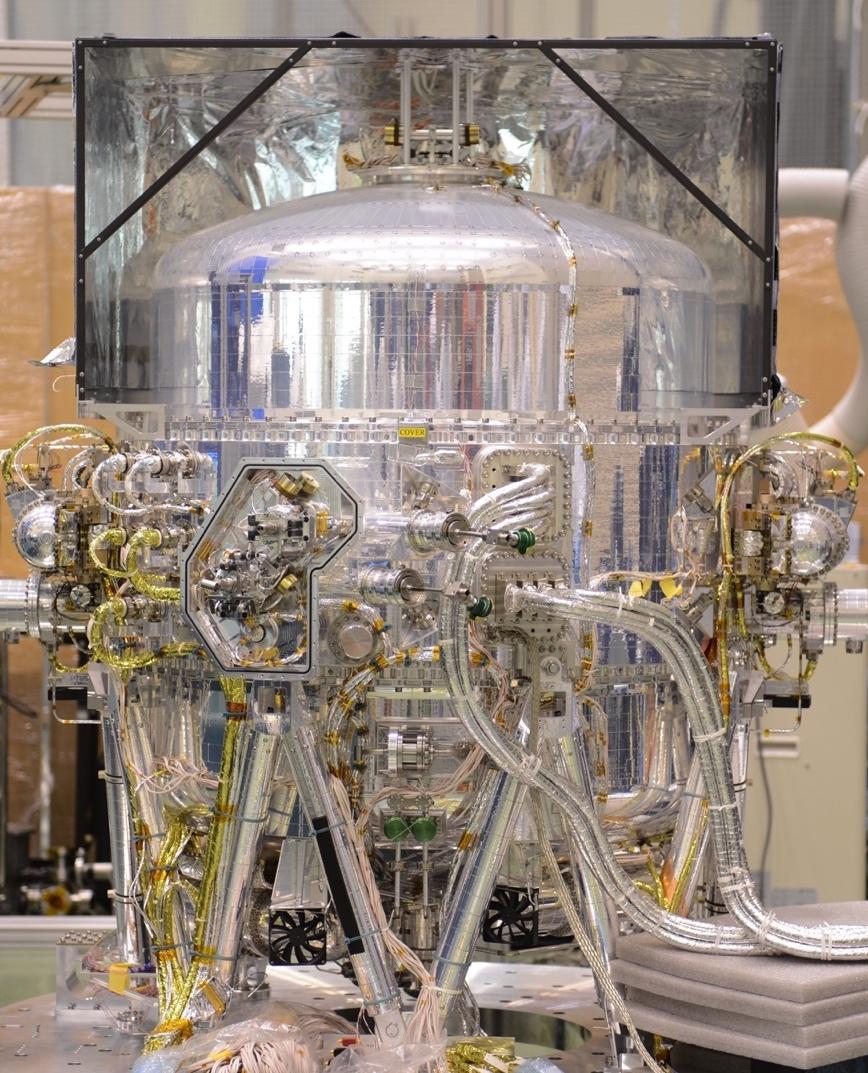 developed jointly by NASA and JAXA

Filter Wheel and Cal sources from ESA
‹#›
Xtend X-Ray Camera
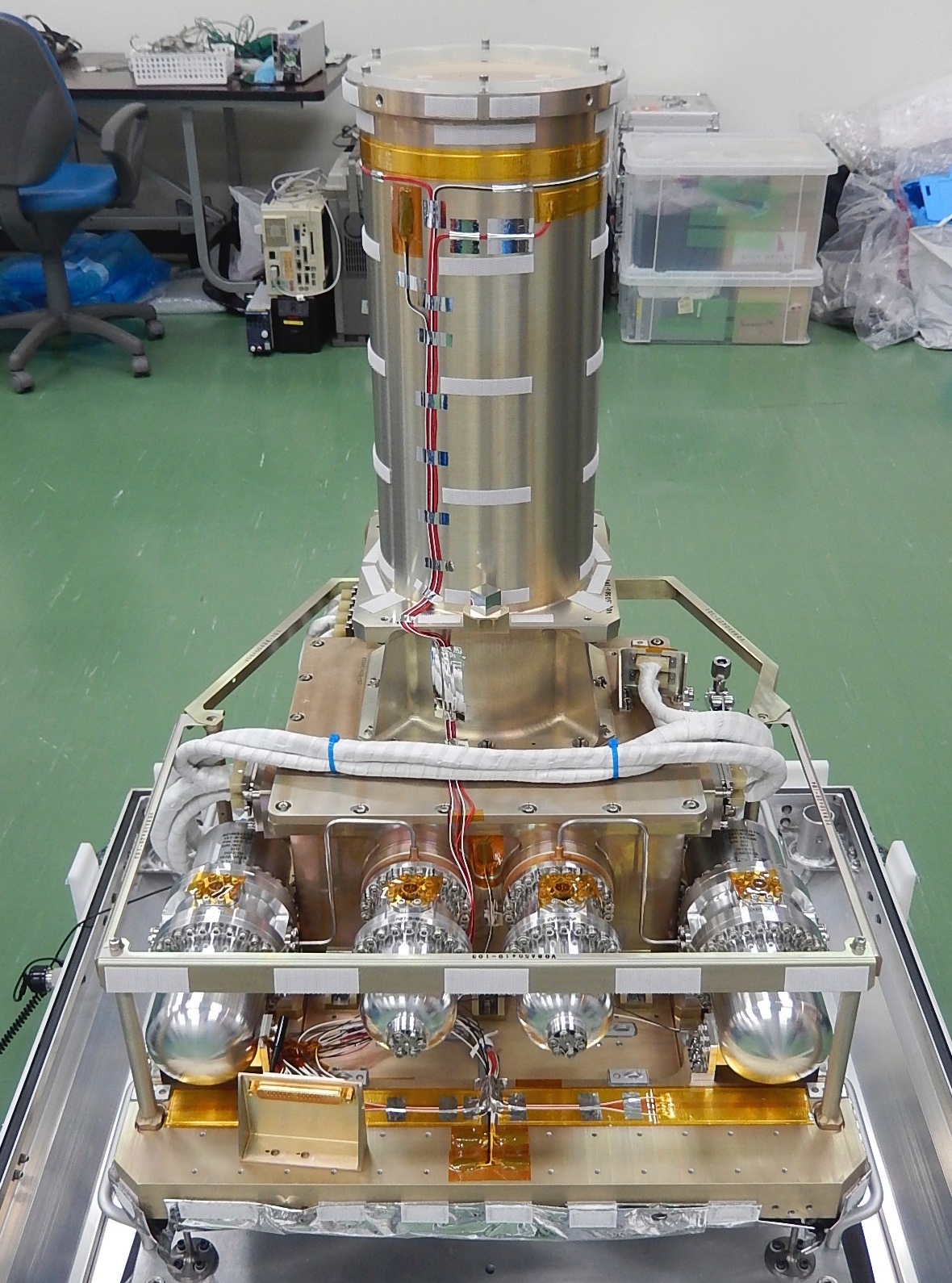 Large FOV, highly-sensitive X-ray CCD camera

Very large FOV of 38′×38′

Complementary to Resolve - ”Xtends FOV!

High detection efficiency over 0.4-13 keV

~ 190 eV energy resolution (FWHM) at 6 keV.
‹#›
Resolve detector system – operates at 0.05K
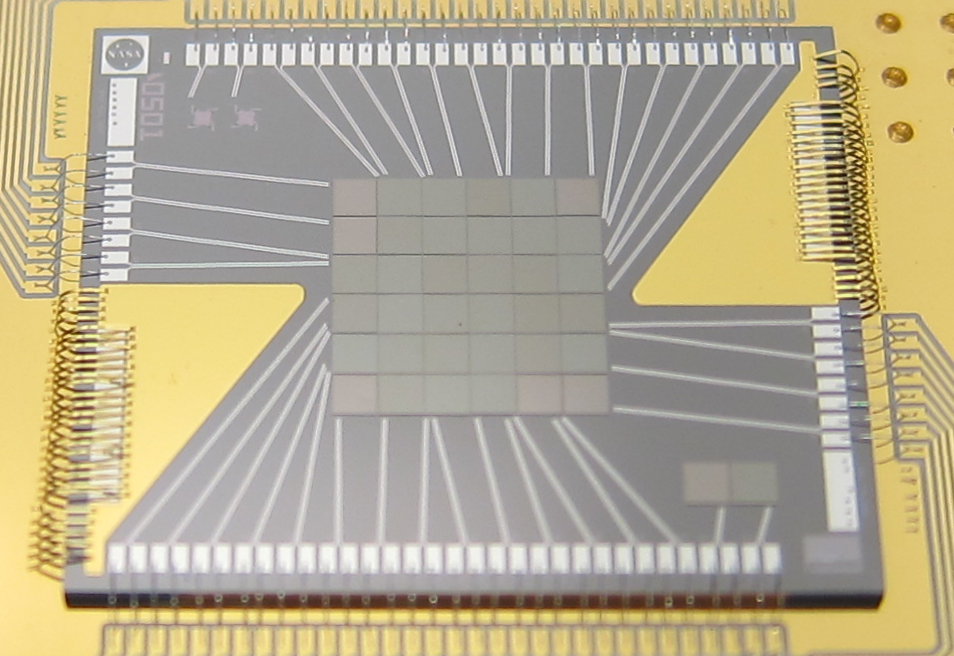 Focal Plane Assembly
X-Ray Calorimeter Array
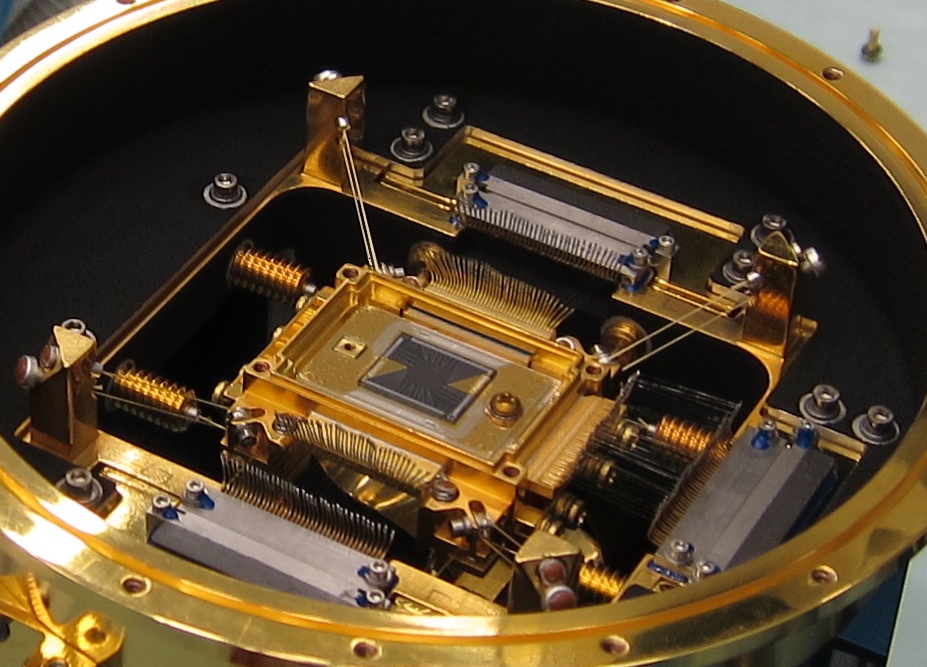 30” pixels - 3x3’ FOV
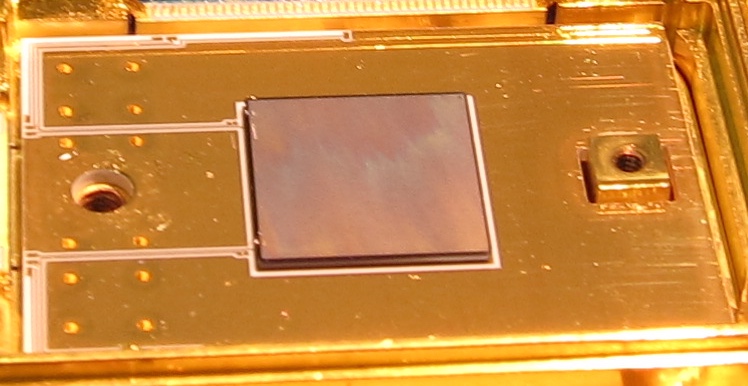 Anti-coincidence Detector
‹#›
Resolve – complete instrument
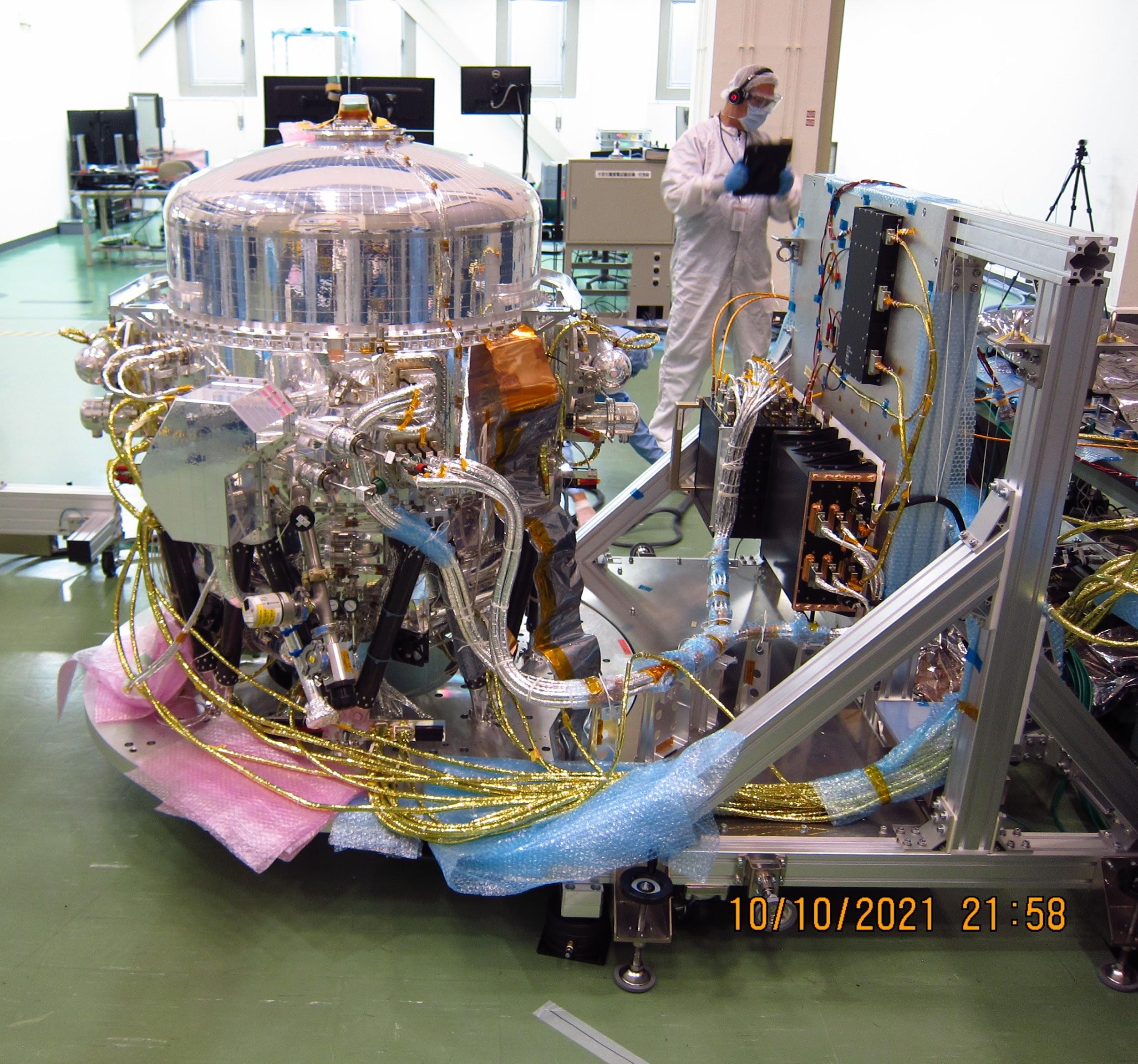 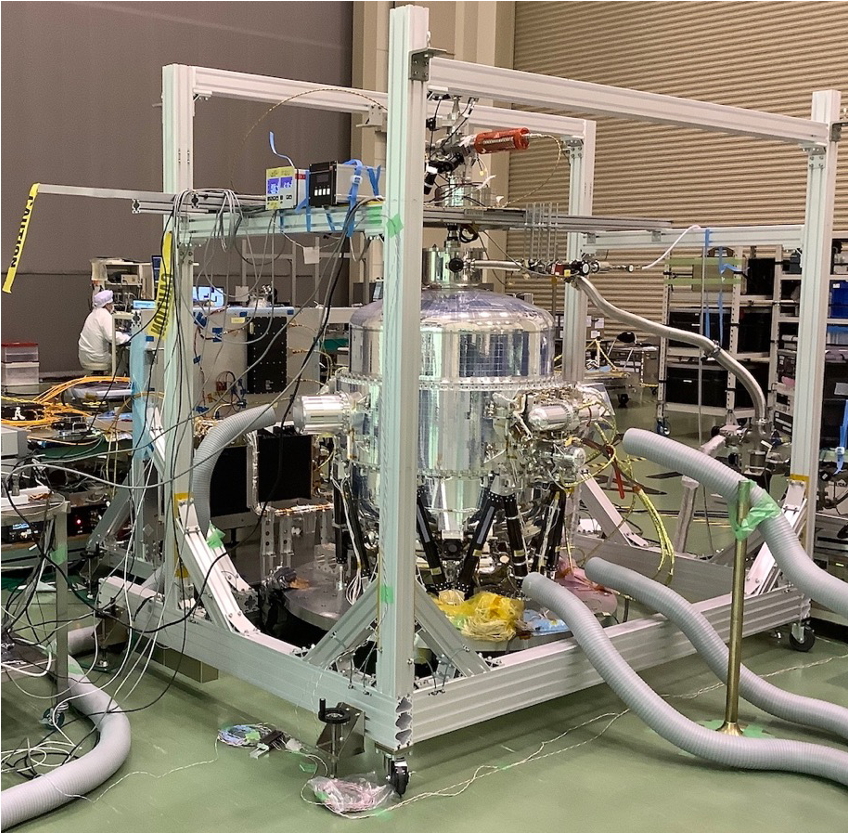 ‹#›
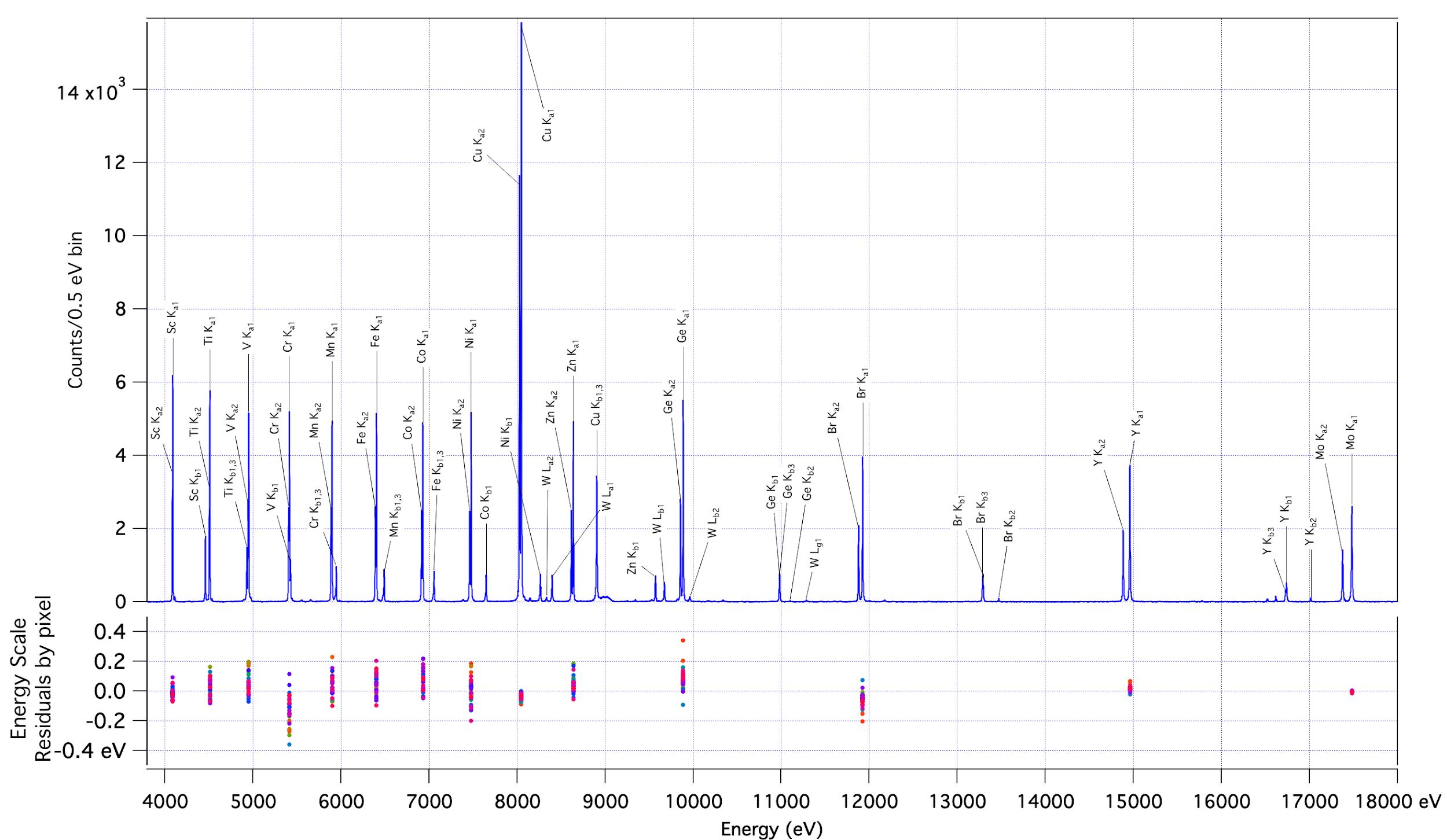 XRISM/Resolve Energy Scale Calibration
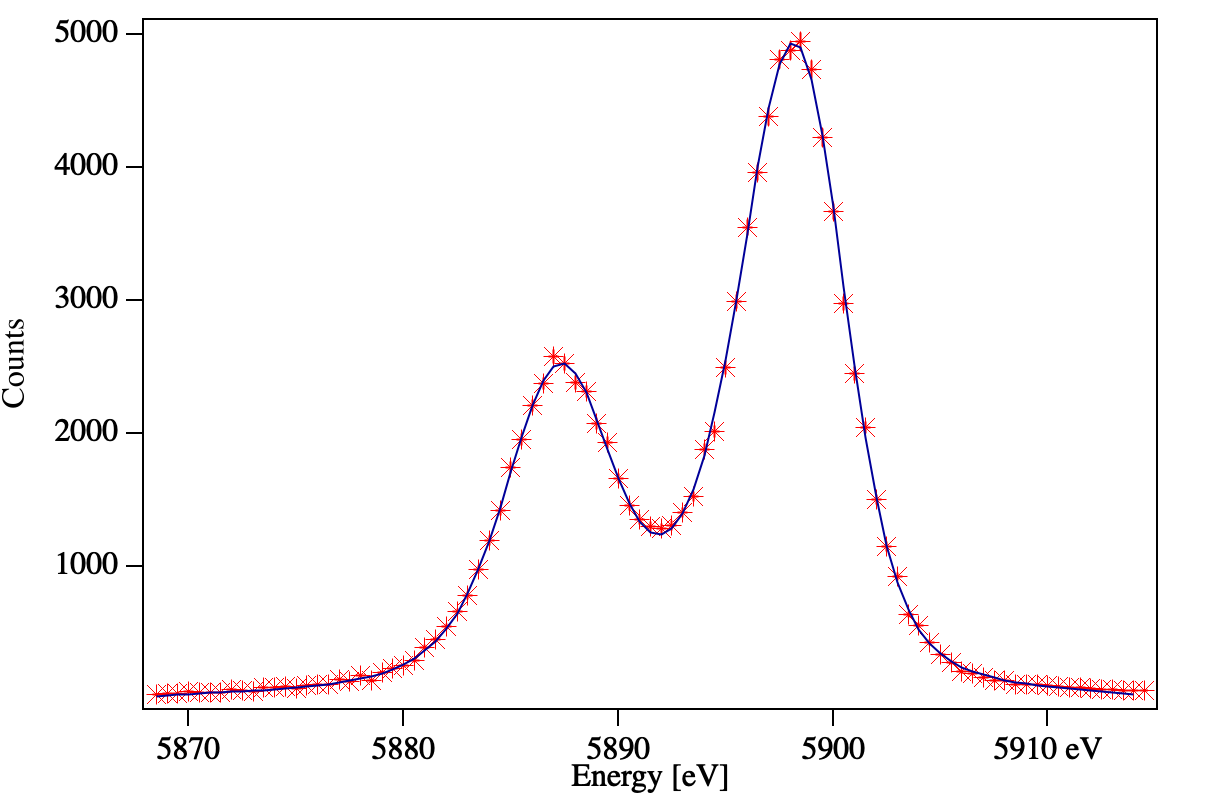 Resolution at 6 keV:
4.27 eV FWHM
‹#›
X-Ray Mirror Assemblies
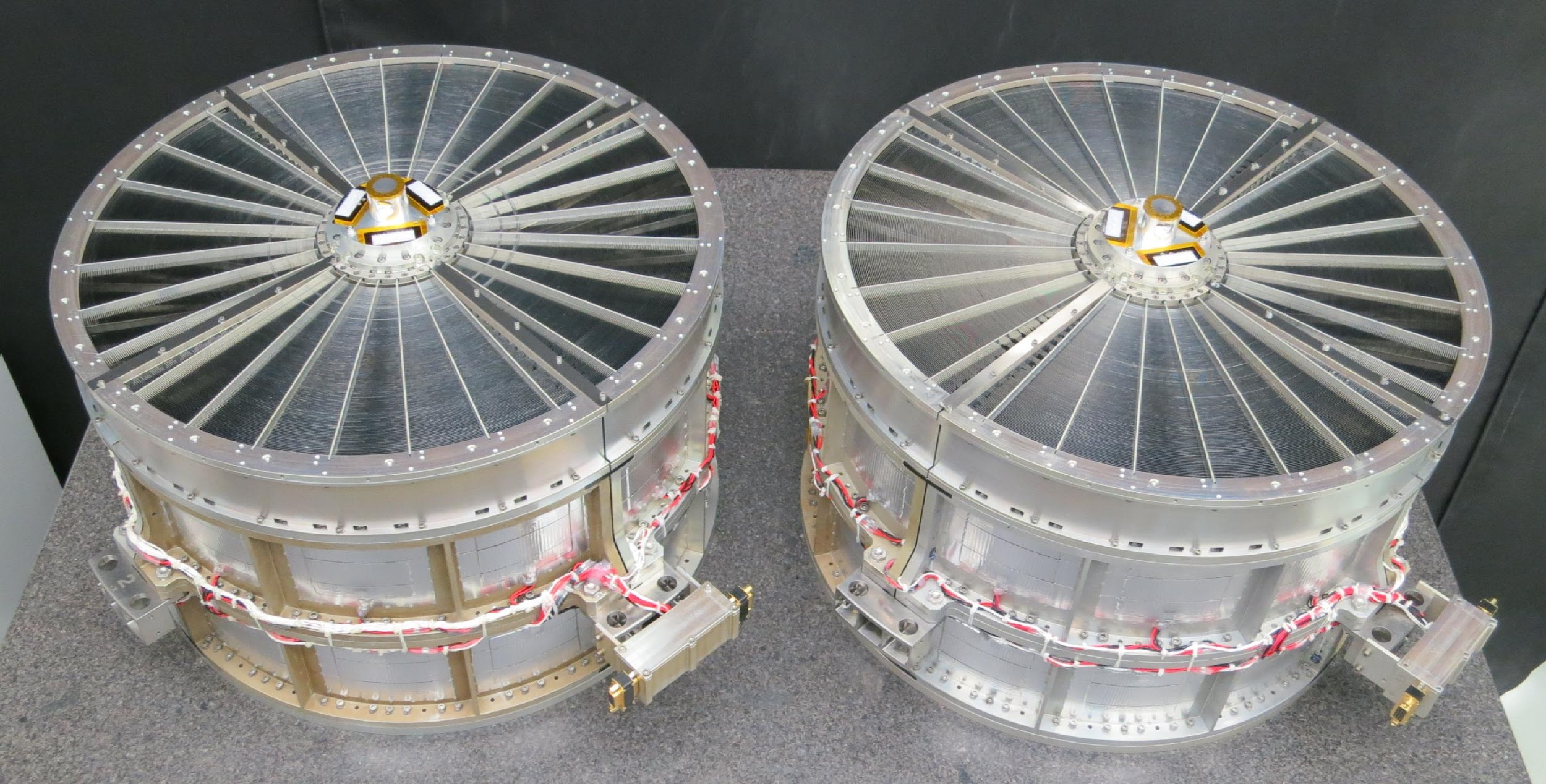 7” FWHM
1.3’ HPD
1624 individual reflectors
Xtend
Resolve
~ 45 cm diameter
‹#›
Resolve Filter Wheel and Calibration Sources
Open
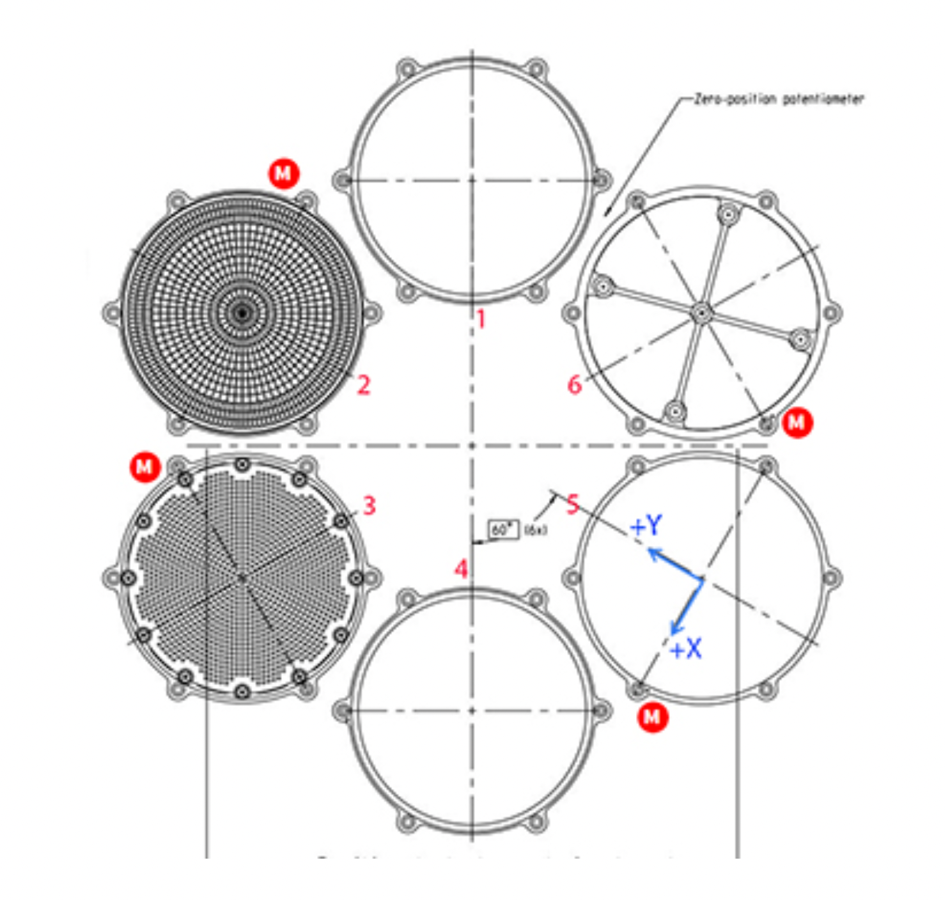 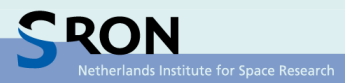 Filter Wheel: 6 positions
Polyimide
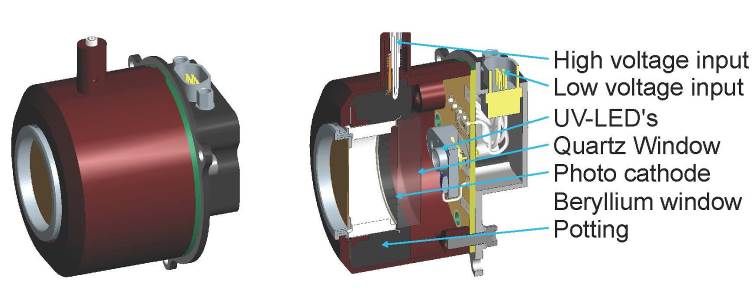 Filter wheel 
(view from the bottom)
Filter ring
Filter with 55Fe source
Modulated X-ray Source
(Cu, Cr, ..)
Open/55Fe
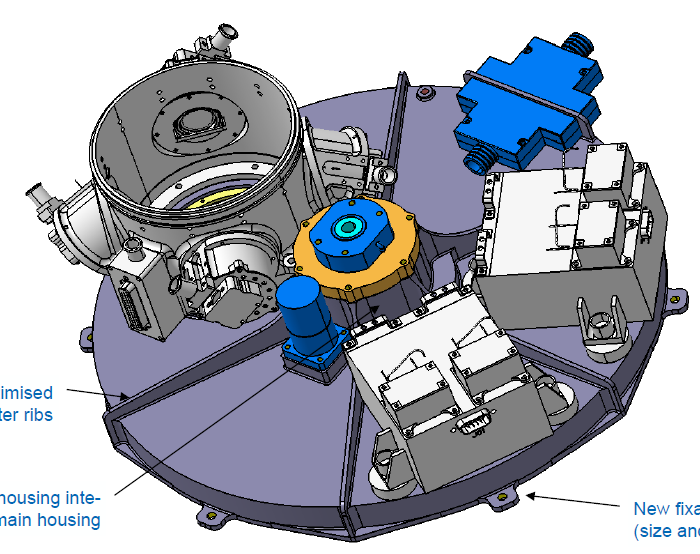 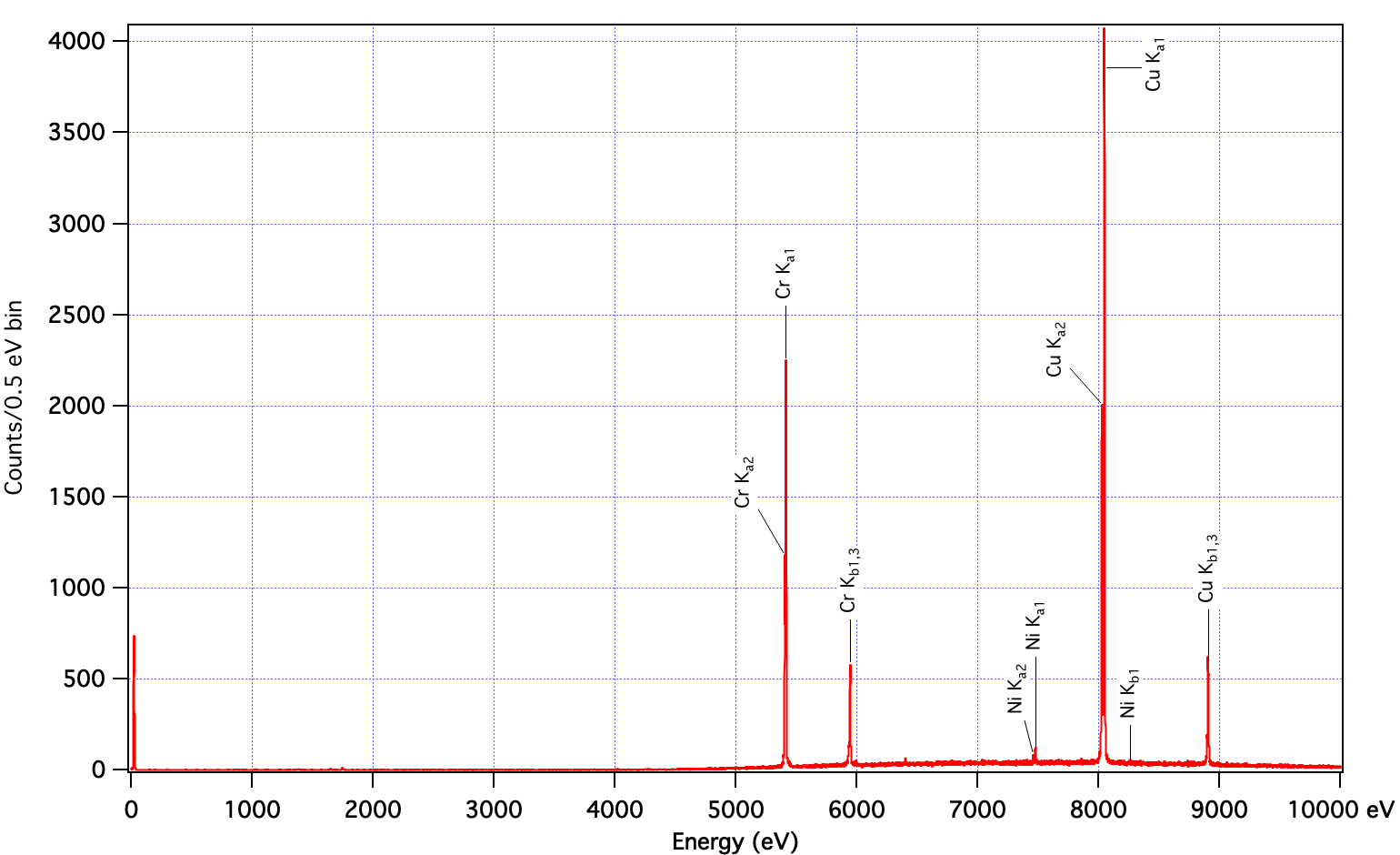 ND
Be
(25 µm)
Open
‹#›
Reaching 50 mK
Resolve has 7 cooling stages:
2-stage Stirling coolers (2)
160K, 28K
Joule-Thomson cooler
4.5K
Liquid Helium ~ 1.3K
3-stage ADR
(1.3K), 0.5K, 50mK
L+32 - October 9
ADR cycle1 – 50mK achieved!
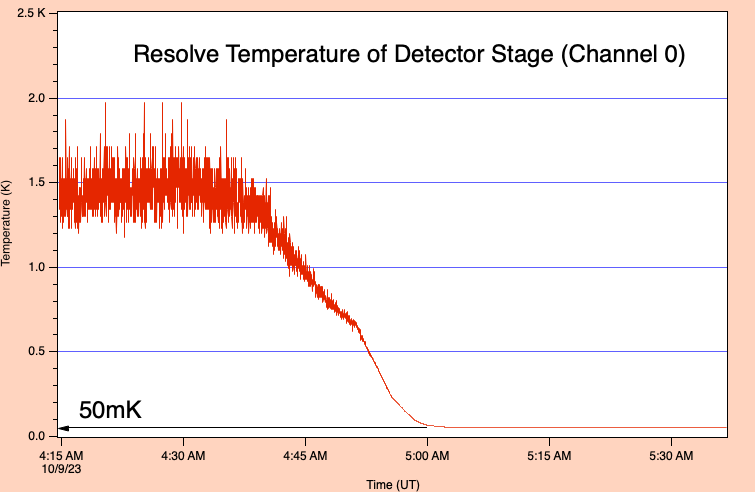 ‹#›
In-flight performance of array using calibration source
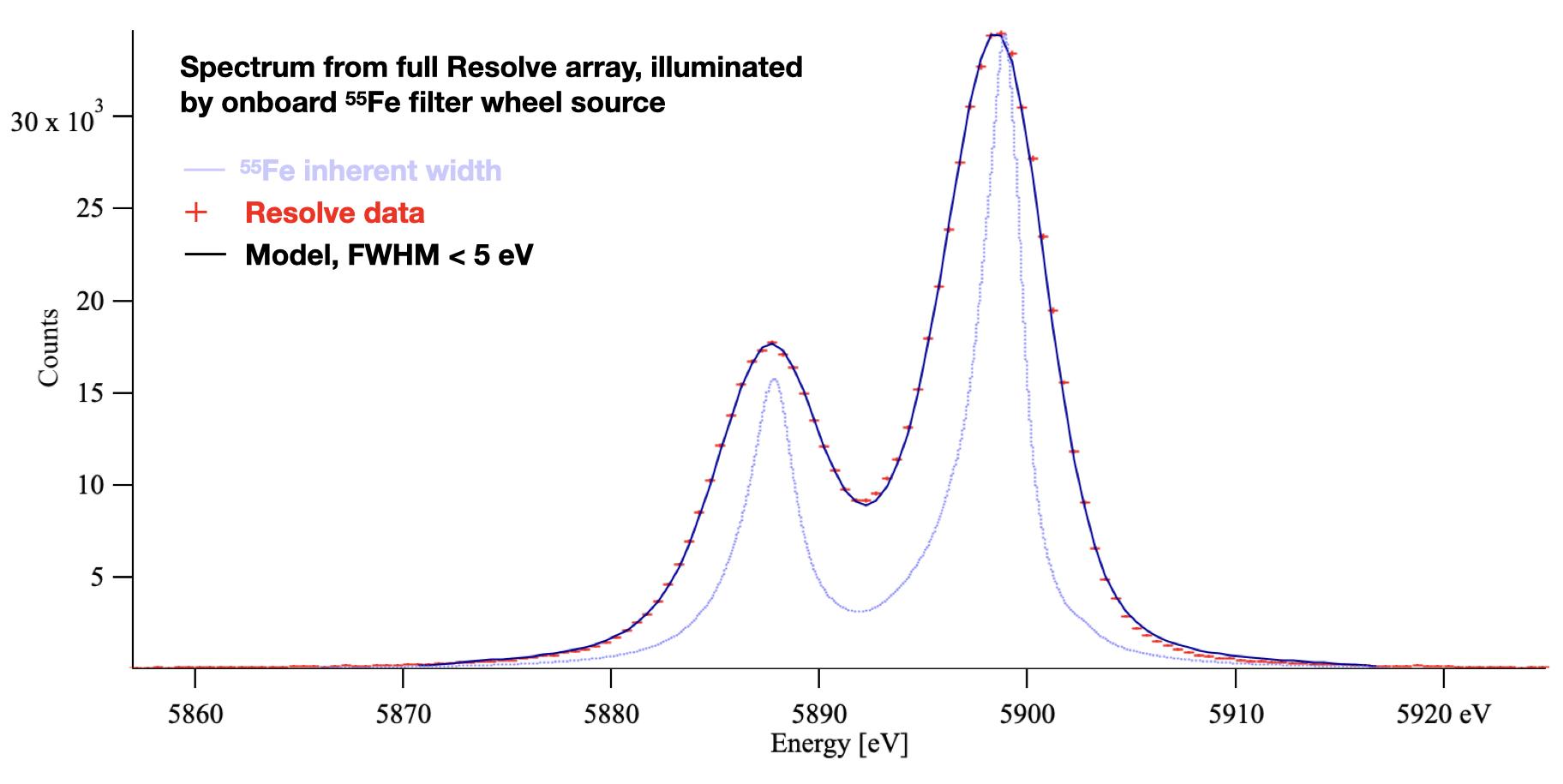 ‹#›
Resolve Effective Area
Aperture door (“gate valve”) not yet opened despite 3 attempts.  Design is a “one-shot” mechanism.

Aperture door has a Be window and a protective stainless steel support mesh.

This was implemented to permit safe and easier testing with X-rays before launch without having to open the door.  Dewar is under vacuum.

Be window is also a risk mitigation in the event the door does not open in orbit…

JAXA team is hopeful that the door will open if the temperature can be significantly elevated from the -16C nominal and is investigating the possibility of doing this through a combination of heaters and orbital orientation.
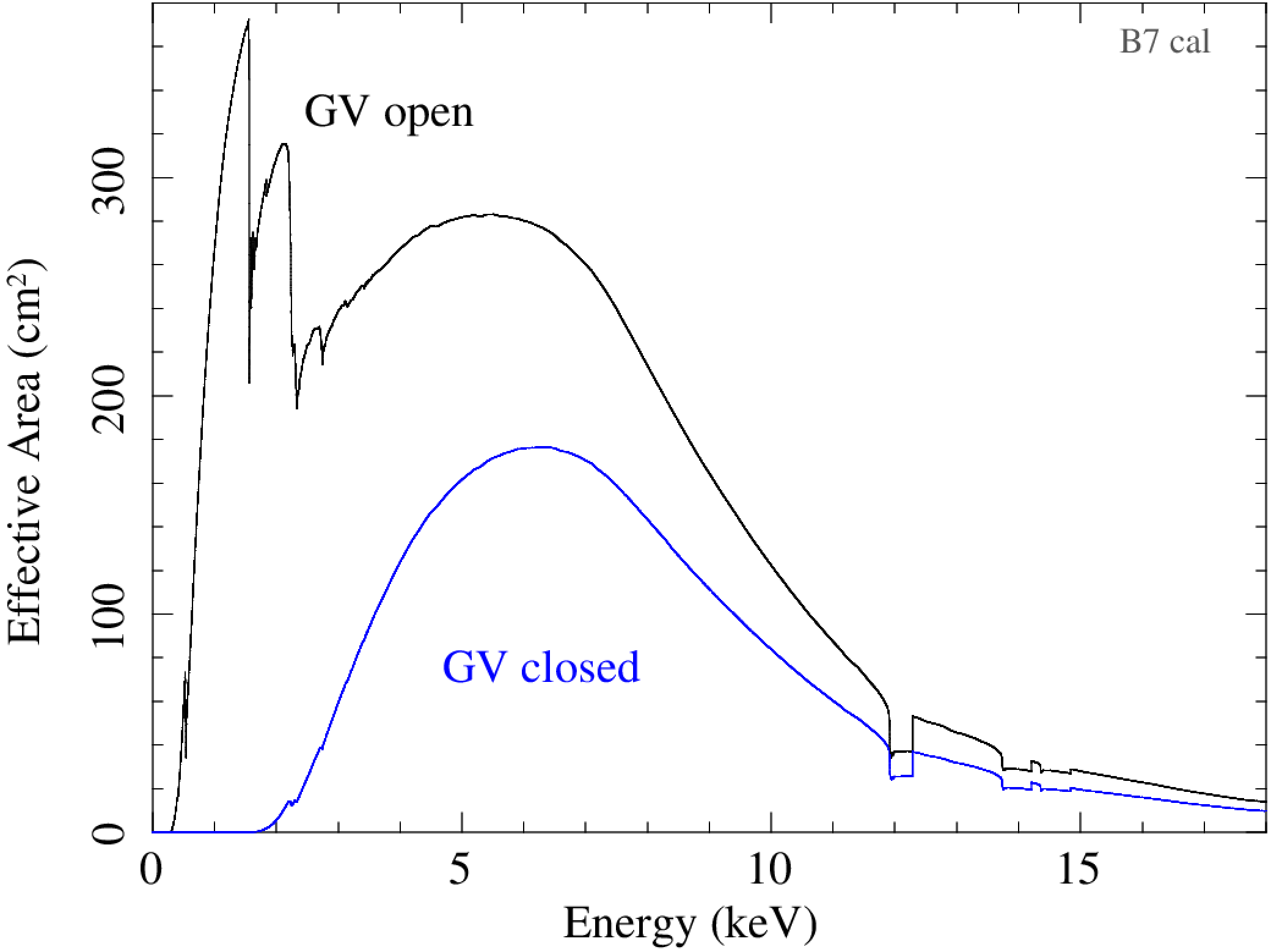 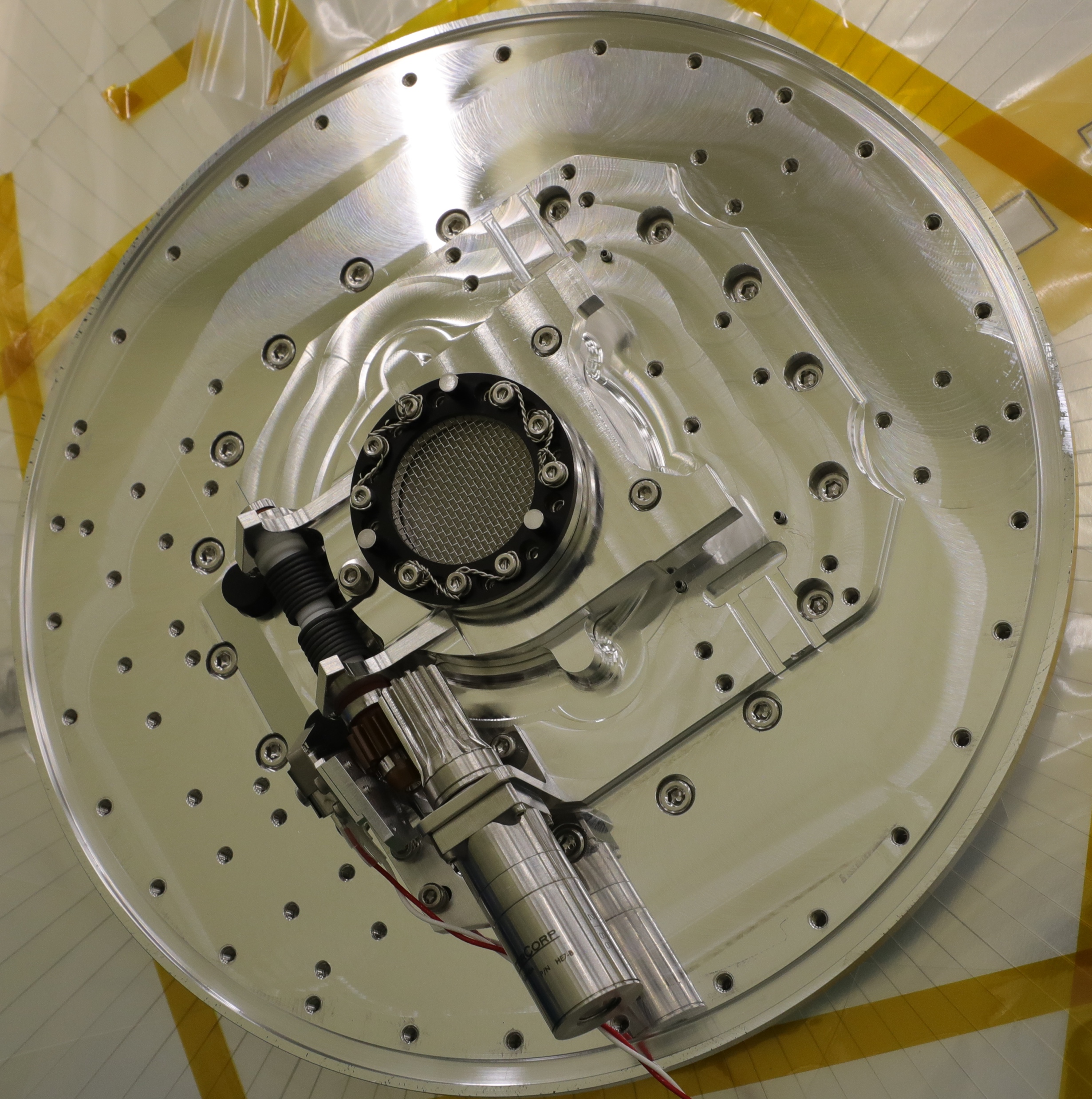 Aperture door OPEN
Be window (250 µm)
+ SS mesh
Aperture door
CLOSED
‹#›
Xtend and Resolve Effective Area
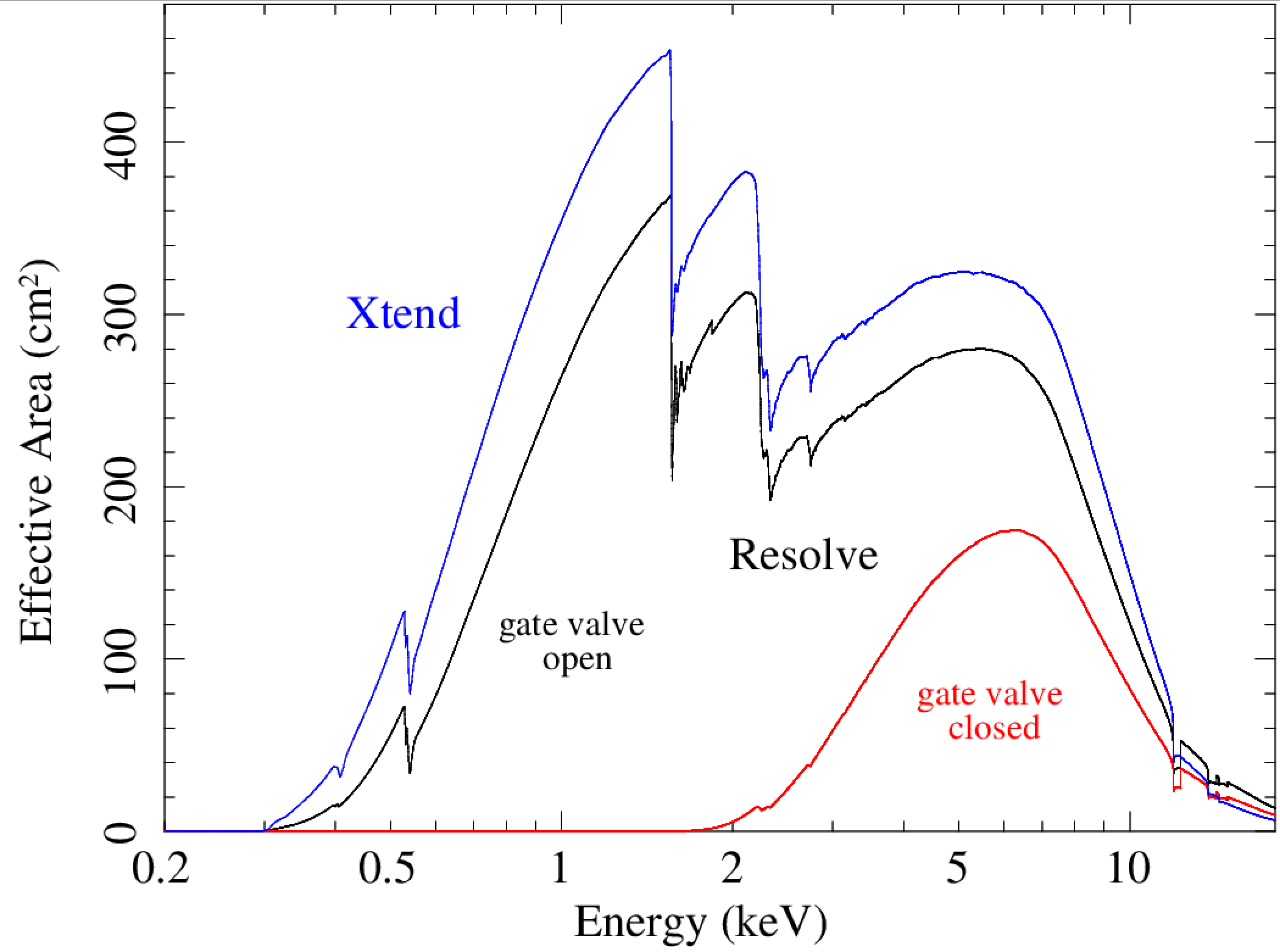 ‹#›
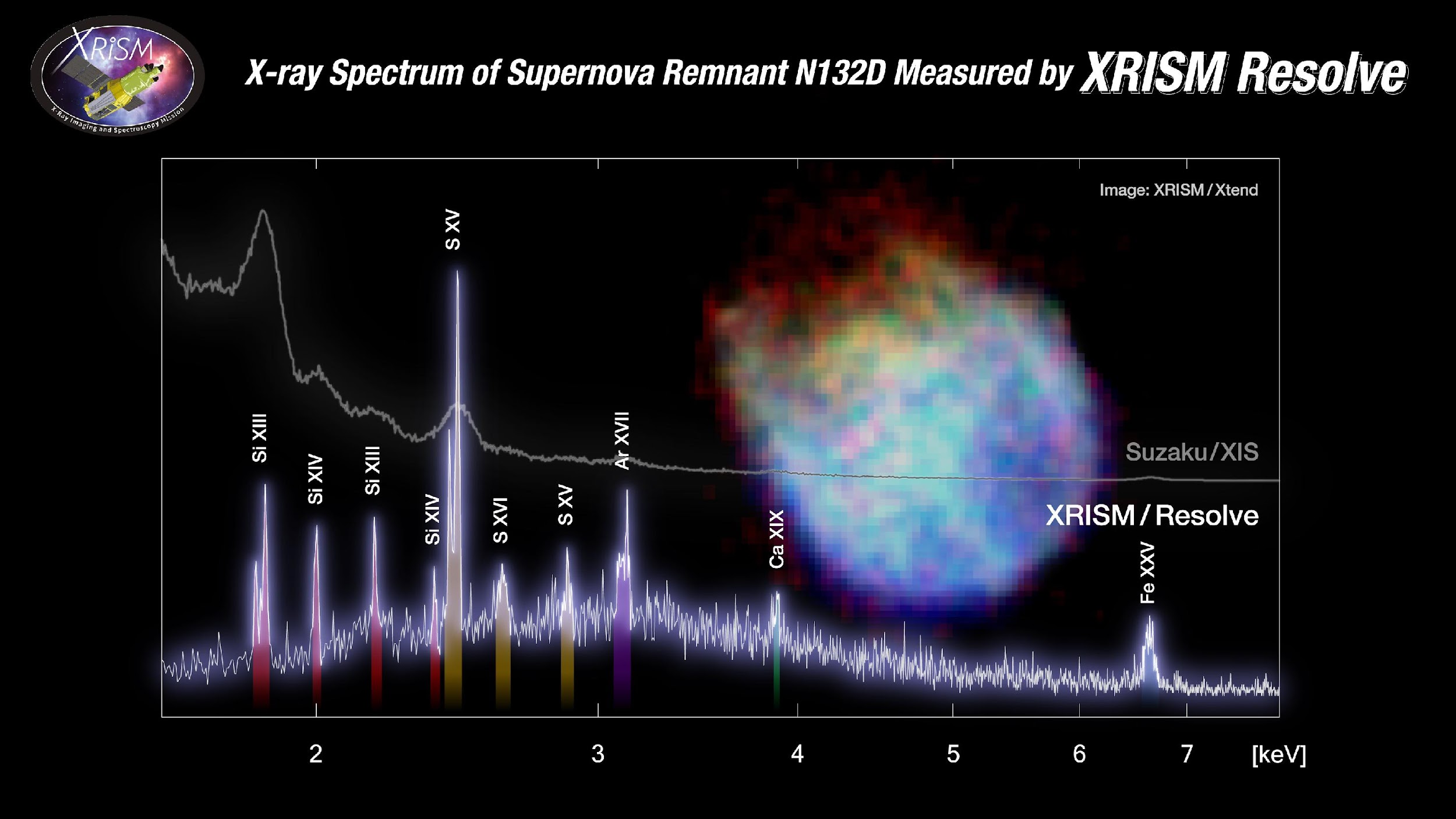 ‹#›
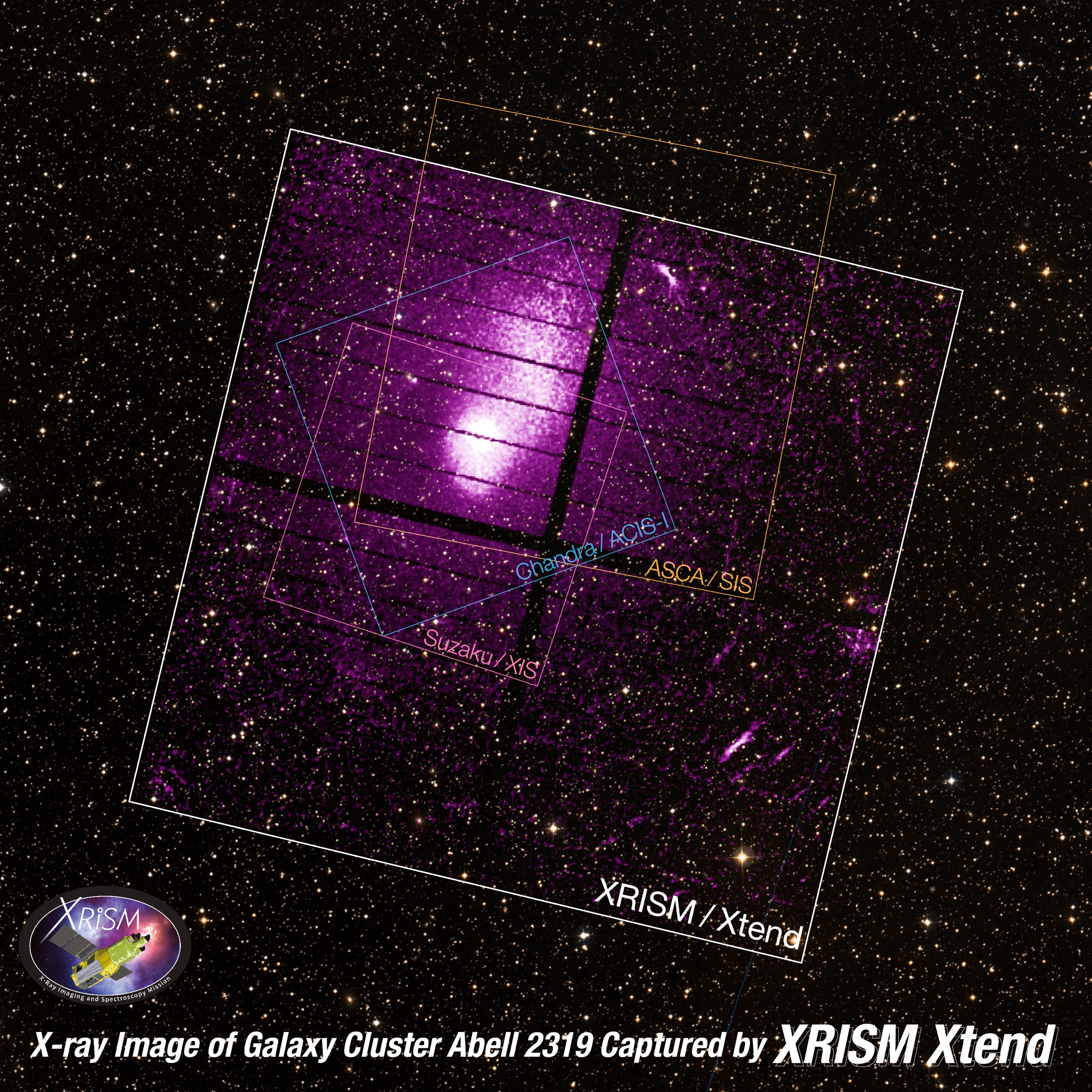 Xtend especially useful for getting the big picture!
‹#›
Status as of January 2024
‹#›